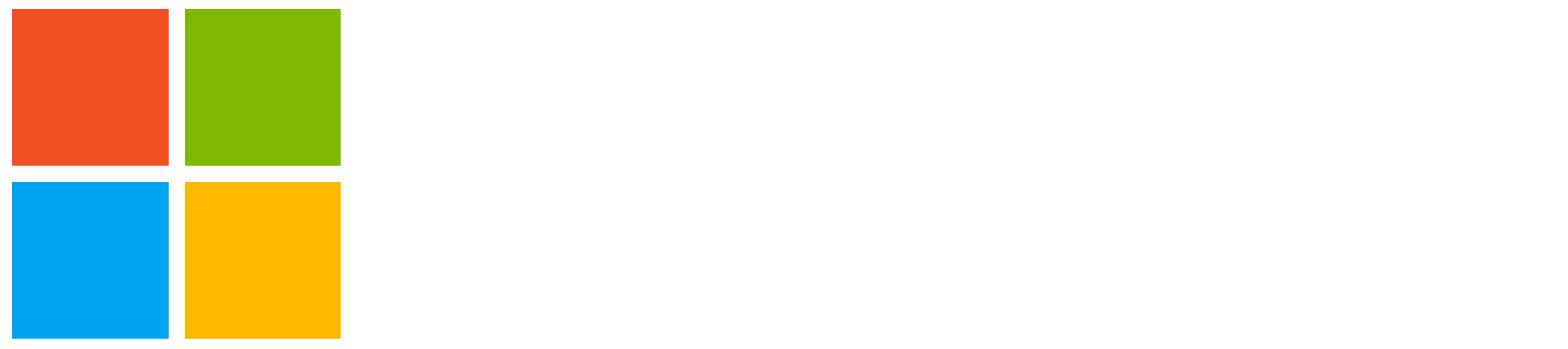 <Engagement Title>